Module Three: Pedagogical Applications and Strategies of Social Science Discipline
9. Conceptual background of Social Science Pedagogy – NCF (2009, 2014).
Social Science is the study of how people live and organize themselves in society. Initially, social study accepts economics, religious, political and political aspects of society.
Nature of Social Science
Social Science nowadays considered a combination of both art and science because its content is social but the way of its study is scientific.
It is dynamic in nature. Traditionally it is considered as the detailed account of social matters but today it is accepted as a scientific study.
Presently scientific and logical methods are also included in it and applied in the teaching-learning process of social science.
The Concept of Social Science
Initially, the subject of social studies was considered as the part of History and was not considered separately but now Social Study becomes a dynamic subject and various branches are included in it separately like history, geography, Economics, Civics etc.
Nowadays Social Studies or Social Science considered as interlinked with each other and Social Study includes various aspects of society and takes the elements from History, Geography, Civics, Economics, and Sociology etc.
Nowadays Social Studies or Social Science considered as interlinked with each other and Social Study includes various aspects of society and takes the elements from History, Geography, Civics, Economics, and Sociology etc.
Approaches in social science  pedagogy
Expected to develop the information skills, learning and innovation skills, communication skills, life and career skills of all learners in the basic education program. The five major approaches are Constructivist, Collaborative, Integrative, Reflective and Inquiry Based Learning
Critical pedagogy
Critical pedagogy is a philosophy of education and social movement that developed and applied concepts from critical theory and related traditions to the field of education and the study of culture.

The goal of critical pedagogy is emancipation from oppression through an awakening of the critical consciousness, based on the Portuguese term conscientização. 
When achieved, critical consciousness encourages individuals to effect change in their world through social critique and political action in order to self-actualize.
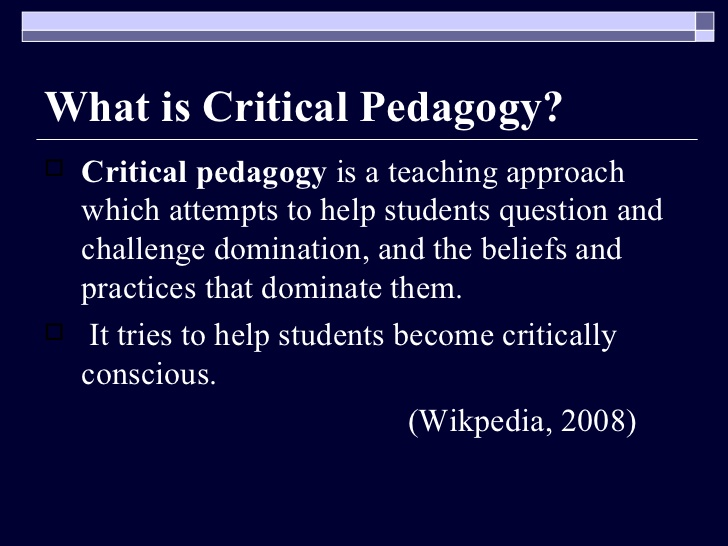 Critical pedagogy was founded by the Brazilian philosopher and educator Paulo Freire, who promoted it through his 1968 book, Pedagogy of the Oppressed. 
It subsequently spread internationally, sought to develop means of using teaching to combat racism, sexism, and oppression.
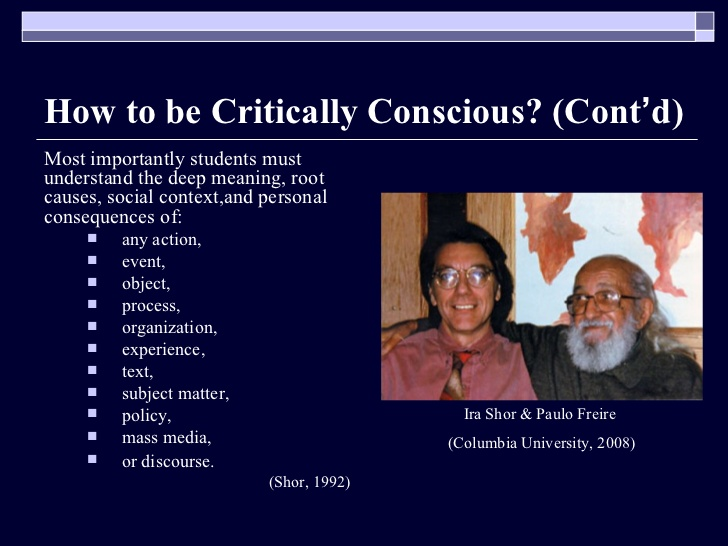 Principles of critical pedagogy
There are five principles, namely: (1) Critical language pedagogy is a political process; (2) Critical language pedagogy is student-centered; (3) Critical language pedagogy makes classes as democratic public spheres, (4) Critical language pedagogy is highly dialogical, (5) Critical language pedagogy
objectives of critical pedagogy
Friere's pedagogy aims to cultivate conscientization or critical consciousness (critical awareness) in the learner. Conscientization is the ability to critically perceive the causes of social, political and economic oppression and to take action against the oppressive elements of society.27-Mar-2014
Limited view
Traditionally, teachers were perceived as the source of knowledge, and learners as the passive recipients of knowledge. Paulo Freire, the father of critical pedagogy, calls this a banking view of education. This teacher-student relationship is analogous to depositing money in a bank. According to this view, learners are expected to “receive, memorise and repeat” (Freire, 1970) what teachers deposit.
A HOLISTIC VIEW
Critical pedagogy is a philosophy of education that views teaching as a political act. This philosophy focuses on issues of inequality such as social class, race or gender.
 At the heart of critical pedagogy is the idea that individuals can, in their own ways, transform the world into a better place.
Advocates of critical pedagogy believe that a language classroom is not free of ideology. Education systems, as well as teachers to some degree, decide the content of a particular subject or course. For example, the process of selecting reading texts does not take place in a vacuum. It is motivated by political ideologies and worldviews.
In an English language classroom, teachers can either reinforce or challenge a particular ideology and worldview. Teachers should be aware of their biases and allow learners to express their views freely on a particular topic, even if the teachers disagree with those views.
THEORY AND PRACTICE
What can teachers do to give students a voice? Teachers can and should encourage learners to relate reading texts to their life experience. Teachers can have learners present their ‘story’ to the class and share it in small groups. When learners read a particular text, teachers can prompt discussions on racism, sexism and other forms of discrimination.
Teachers can also plan activities that encourage learners to express their views on a particular topic. For example, rather than having reading comprehension questions that require learners to find information from a reading text, teachers should include opinion-based questions.

Learners should be introduced to critical reading activities, where they do not accept a writer’s claims at face value but evaluate the validity of the claims. Find out more about reading and critical reading.